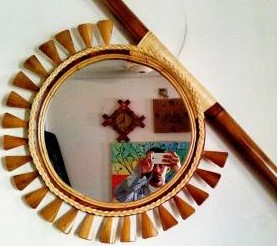 স্বাগতম
amin001974@gmail.com
5/29/2019
1
পরিচিতি
পাঠ পরিচিতি 
বিষয়ঃ গণিত 
অধ্যায়ঃ একাদশ (১১,১)  
সাধারণ পাঠঃ বীজগনিতীয় অনুপাত ও   
                      সমানুপাত
        শ্রেণিঃ  দশম
শিক্ষক পরিচিতি 
নামঃ মোঃ আমিনুল ইসলাম
সহকারী শিক্ষক (গণিত )     
 চাঁদপুর আহমাদিয়া ফাযিল মাদ্রাসা।
নতুনবাজার, চাঁদপুর।
ইমেইল : amin001974@gmail.com
amin001974@gmail.com
5/29/2019
2
এই পাঠ শেষে শিক্ষার্থীরা…
 বীজগণিতীয় অনুপাত ব্যাখ্যা করতে পারবে;
বীজগণিতীয় সমানুপাত ব্যাখ্যা করতে পারবে;
বাস্তব সমস্যা সমাধানে অনুপাত ও সমানুপাত 
    ব্যবহার করতে পারবে।
amin001974@gmail.com
5/29/2019
3
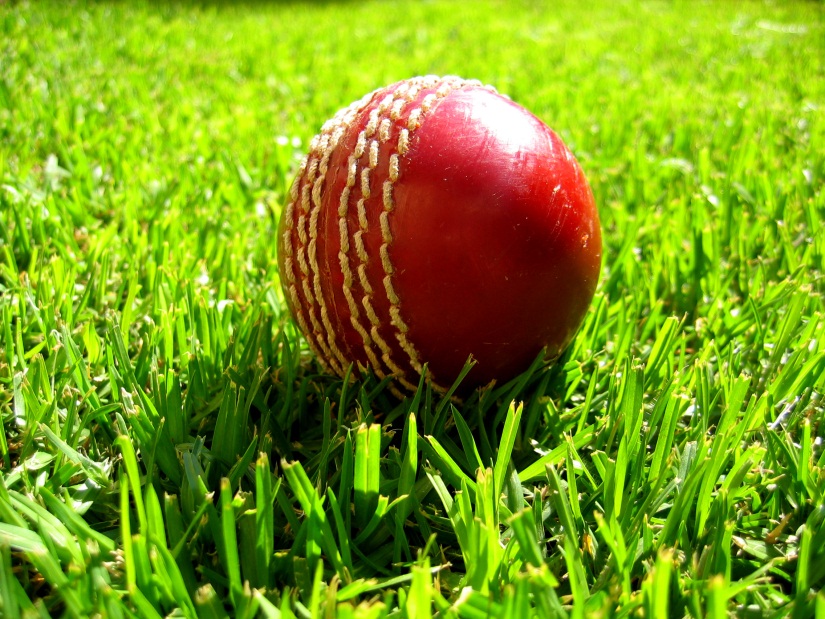 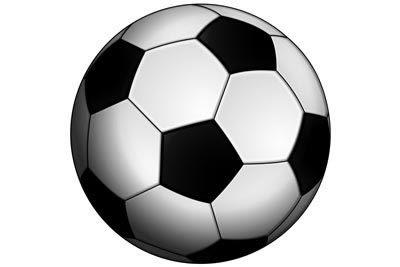 ফুট বল
ক্রিকেট বল
ব্যাসার্ধ ৩ সেমি
ব্যাসার্ধ ১২ সেমি
ফুটবলের ব্যাসার্ধ, ক্রিকেট বলের ব্যাসার্ধের  কত গুণ ?
amin001974@gmail.com
5/29/2019
4
ব্যাসার্ধ
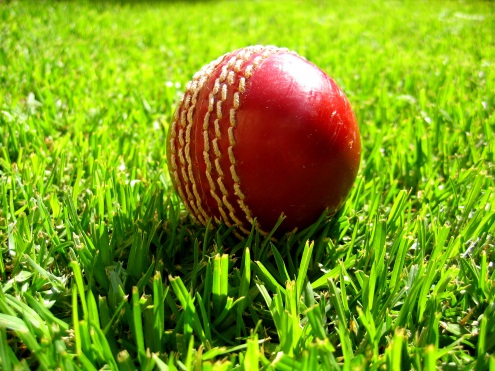 b
ব্যাসার্ধ
a
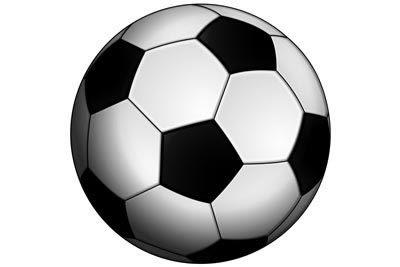 বীজগণিতীয় প্রতীক
বীজগণিতীয় প্রতীক
amin001974@gmail.com
5/29/2019
5
বীজগনিতীয় অনুপাত  ও   সমানুপাত
amin001974@gmail.com
5/29/2019
6
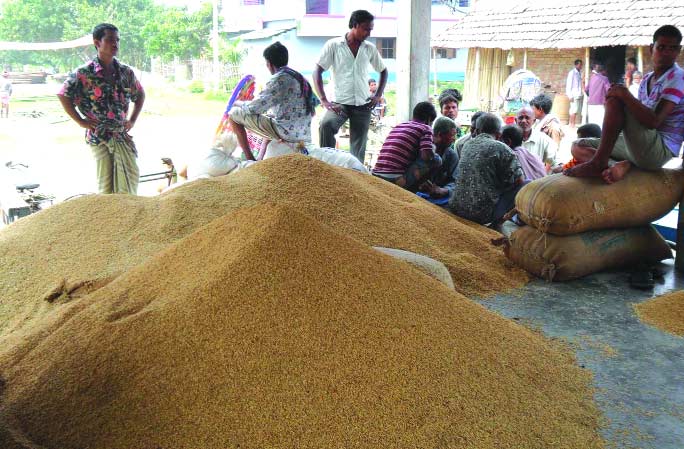 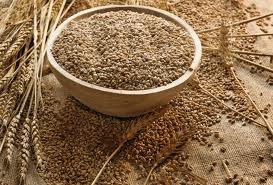 গম (১০ কেজি )
ধান  ( ৮০০ কেজি )
ধান ও গমের অনুপাত কত ?
amin001974@gmail.com
5/29/2019
7
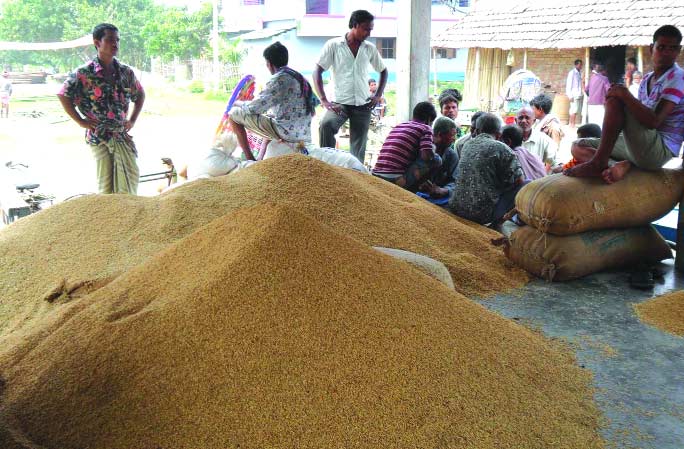 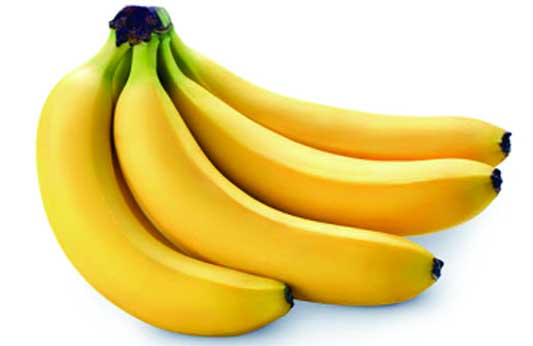 ধান ( ৮০০ কেজি )
৫ টি কলা
ধান ও কলার অনুপাত কত ?
amin001974@gmail.com
5/29/2019
8
অনুপাত কাকে বলে ?
উত্তরঃ
একই এককে সমজাতীয় দুইটি রাশির পরিমাণের একটি অপরটির কত গুণ বা কত অংশ তা একটি ভগ্নাংশ দ্বারা প্রকাশ করা যায়। এই ভগ্নাংশটিকে রাশি দুইটির অনুপাত বলে।
amin001974@gmail.com
5/29/2019
9
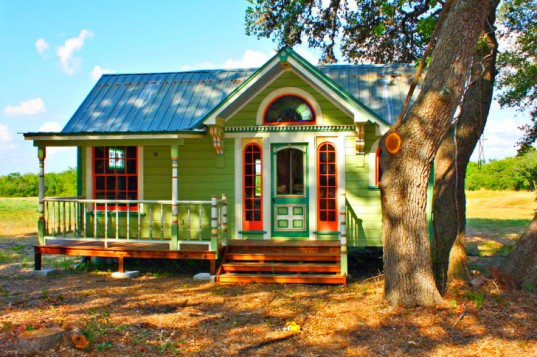 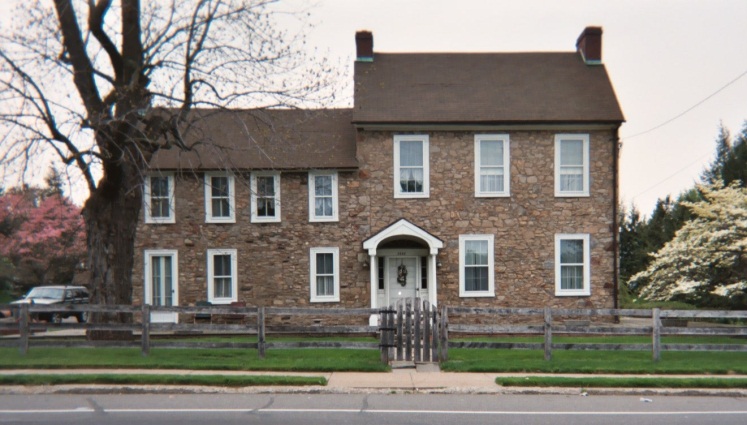 আয়তন ১১২ ঘন মিঃ
আয়তন ২২৪ ঘন মিঃ
x
y
১নংঘর
2নংঘর
১ নং ঘর ও ২ নং ঘরের আয়তনের অনুপাত কত ?
x: y = ১: ২
amin001974@gmail.com
5/29/2019
10
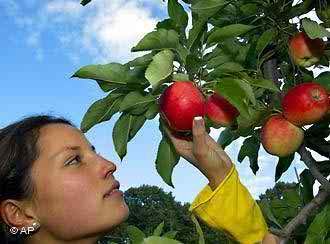 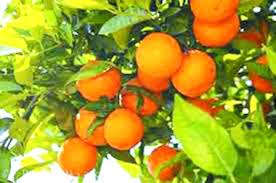 a
b
আপেল ৫ টি
কমলা ১০ টি
a: b = ১: ২
তাহলে লেখা যায় x: y = a: b
এটাই সমানুপাত
amin001974@gmail.com
5/29/2019
11
সমানুপাত কাকে বলে ?
উত্তরঃ
যদি চারটি রাশি এরূপ হয় যে, প্রথম ও দ্বিতীয় রাশির অনুপাত তৃতীয় ও চতুর্থ রাশির অনুপাতের সমান হয়, তবে ঐ চারটি রাশি নিয়ে সমানুপাত উৎপন্ন হয়।
amin001974@gmail.com
5/29/2019
12
এসো আমরা নিচের সমস্যাটি সমাধান করি
পিতা ও পুত্রের বর্তমান বয়সের অনুপাত 7 : 2 এবং 5 বছর পরে তাদের বয়সের অনুপাত 8 : 3 হবে। তাদের বর্তমান বয়স কত ?
amin001974@gmail.com
5/29/2019
13
দলীয় কাজ  ১০ মিনিট
পিতা ও পুত্রের বর্তমান বয়সের সমষ্টি  70 বছর। তাদের বয়সের অনুপাত বছর 7 পূর্বে ছিল 5 : 2। 5 বছর  পরে তাদের বয়সের অনুপাত কত হবে ?
amin001974@gmail.com
5/29/2019
14
মূল্যায়ন
১। অনুপাত কাকে বলে ?
২। ভিন্ন জাতীয় এককের অনুপাত হতে পারে কী ?
৩। সমানুপাত কাকে বলে ?
৪। সমানুপাতের একক কেমন হওয়া উচিত ?
amin001974@gmail.com
5/29/2019
15
বাড়ীর কাজ
একটি বৃত্তক্ষেত্রের  ক্ষেত্রফল একটি বর্গক্ষেত্রের ক্ষেত্রফলের সমান হলে, পরিসীমার অনুপাত নির্ণয় কর।
amin001974@gmail.com
5/29/2019
16
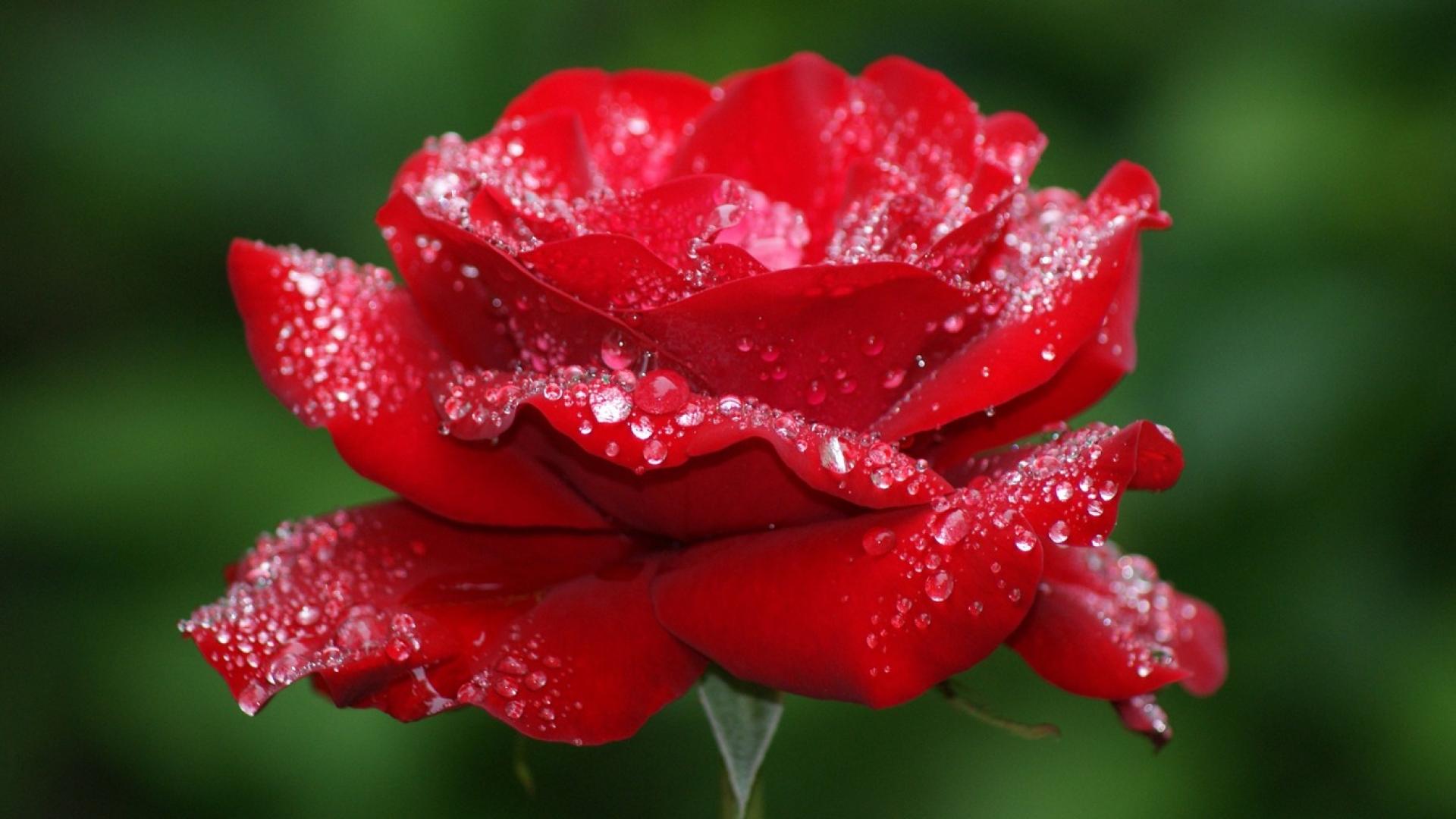 সকলকে ধন্যবাদ
amin001974@gmail.com
5/29/2019
17